Среда в ДОУ: Магазин игрушек или Творческая мастерская?
Типичные ошибки
Отсутствие зонирования«Взлетная  полоса»
Отсутствие зонирования «Делим ковер»
Отсутствие зонированияСоседство «шумных» и «спокойных» игр
«Буйство красок»
«Сказочные росписи»
«Мертвые зоны» Высокие шкафы
«Мертвые зоны» Высокие полки
«Мертвые зоны» «Взрослая» мебель
«Мертвые зоны»«Взрослые» материалы
«Мертвые зоны» Дверцы на шкафах
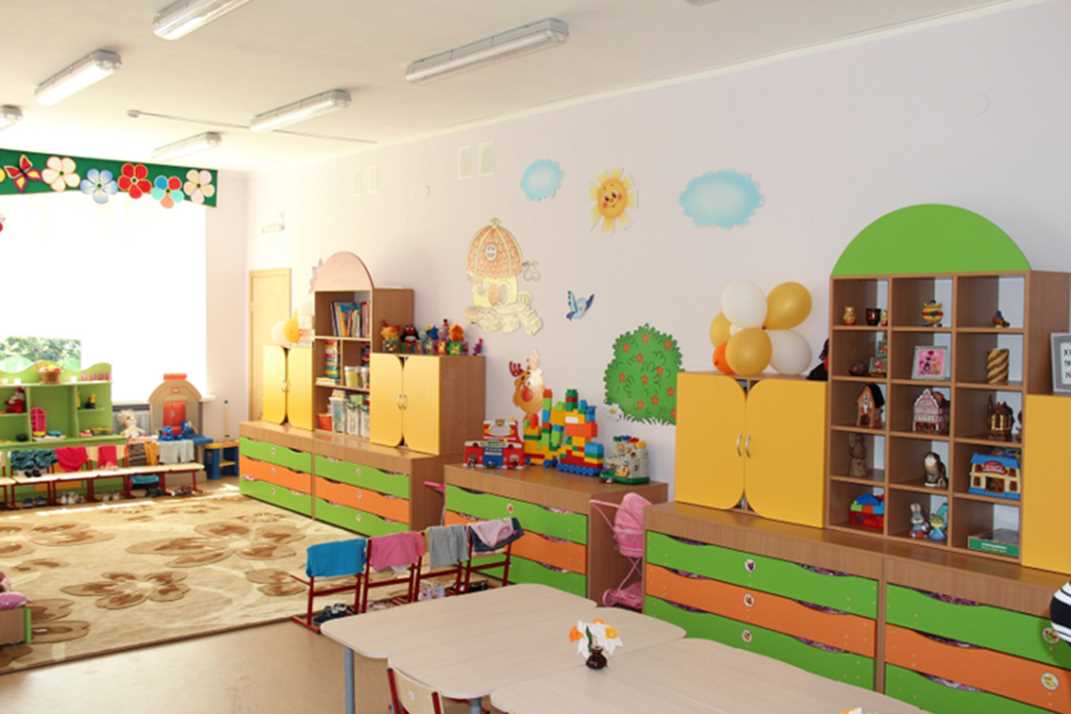 «Мертвые зоны» Коробки и контейнеры
«Мертвые зоны» «Играем глазками»
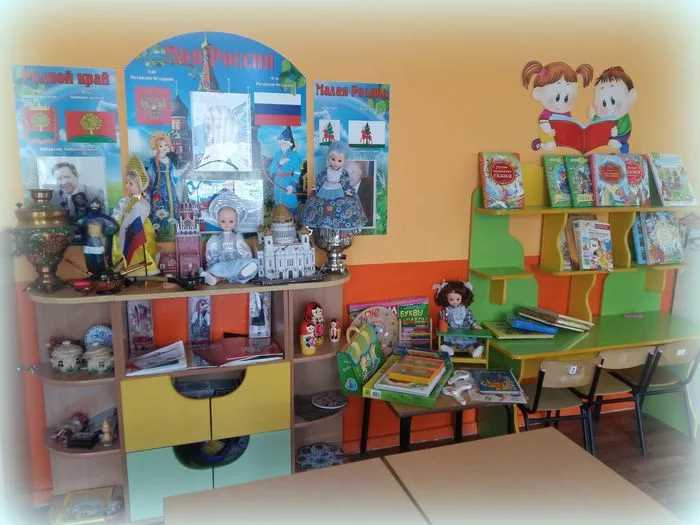 «Мертвые зоны» Так должно быть
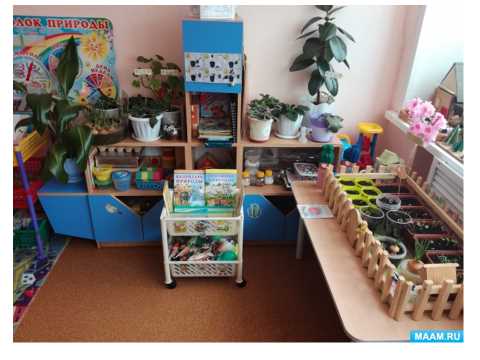 «Мертвые зоны» Так должно быть
«Мертвые зоны»Так должно быть
«Мертвые зоны» Выбор?
«Мертвые зоны» Выбор?
«Мертвые зоны»Выбор?
«Мертвые зоны»Выбор?
«Мертвые зоны». Наблюдаем!
Отсутствие времени на свободную детскую деятельность

«Графики пользования» средой 

«Кто в доме хозяин» или «я вам все подам»
Стабильность против трансформации
Монофункциональность
Дом. Больница. Магазин…
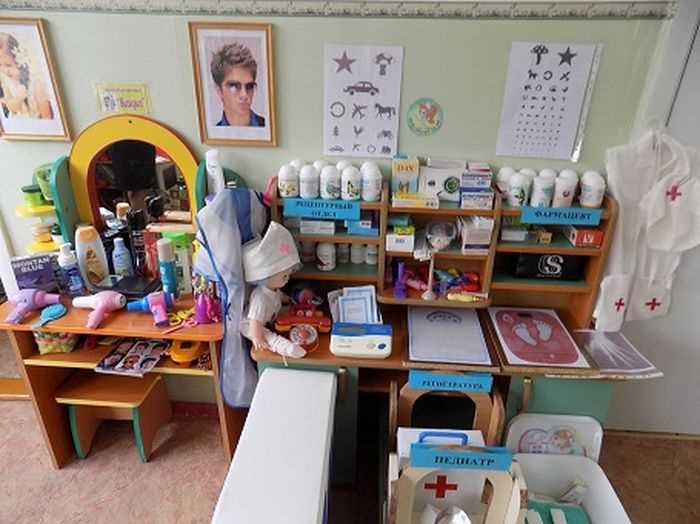 Схемы и алгоритмы
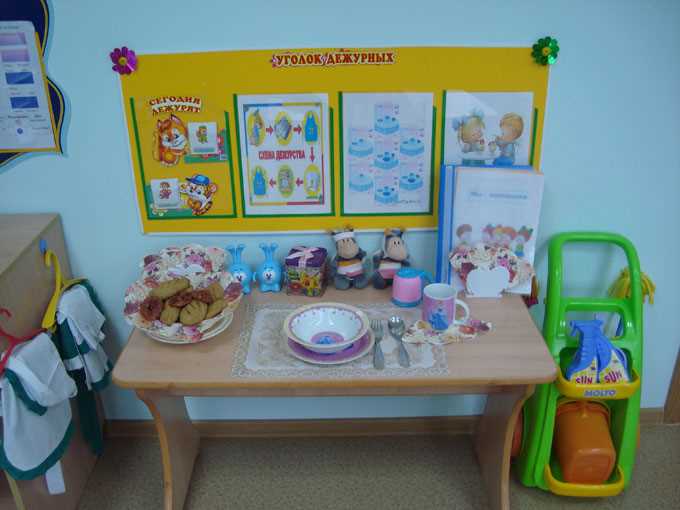 Продуктивность детской деятельности?
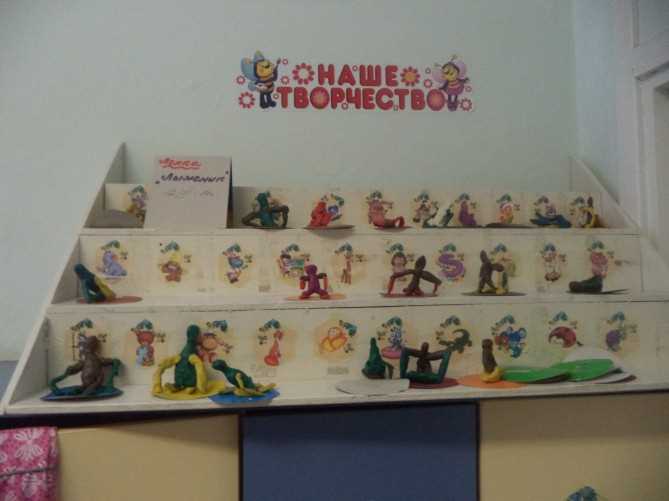 Выставки и музеи. Для кого?
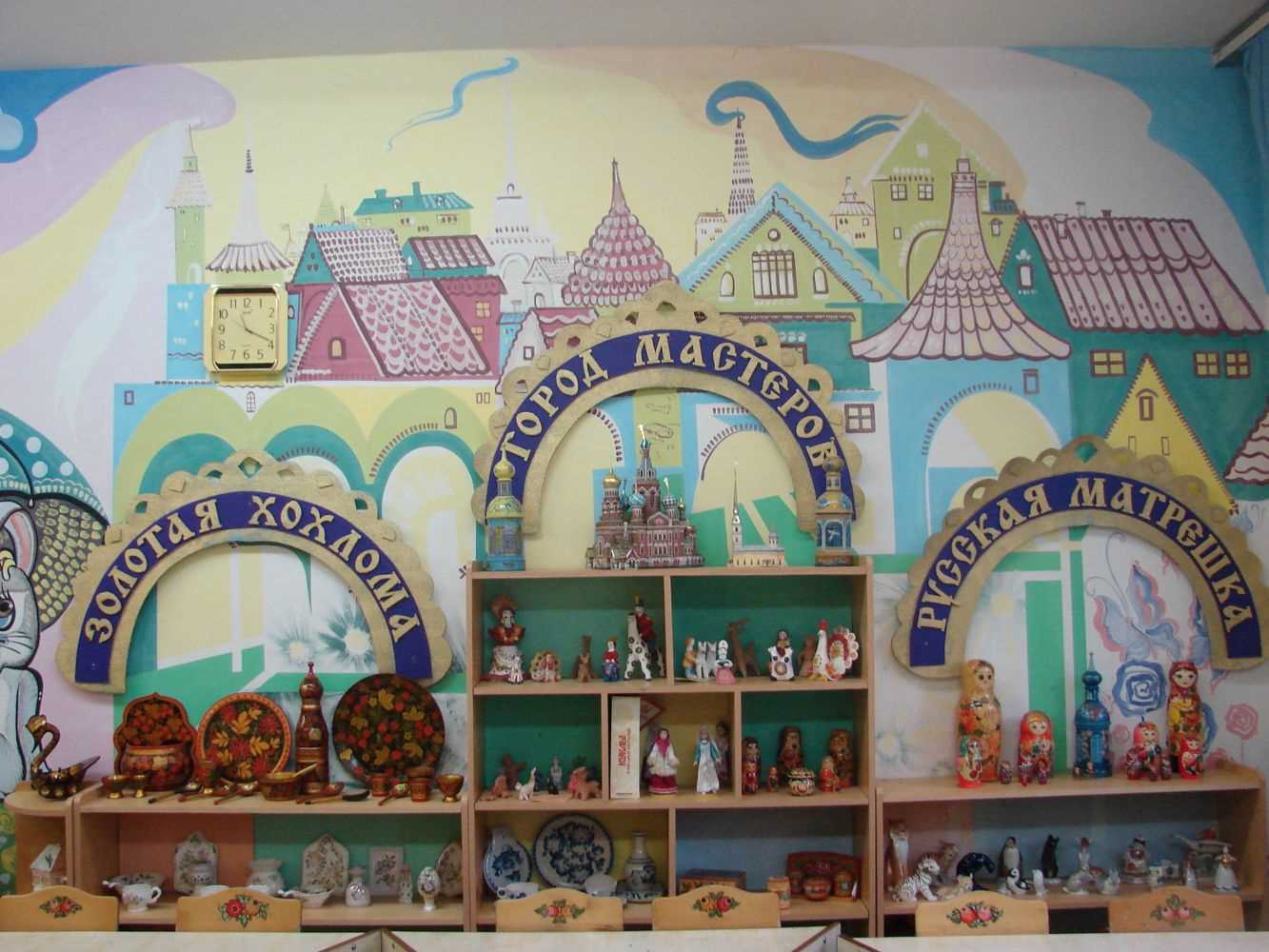 Среда в ДОУ: Магазин игрушек или Творческая мастерская?
Типичные ошибки